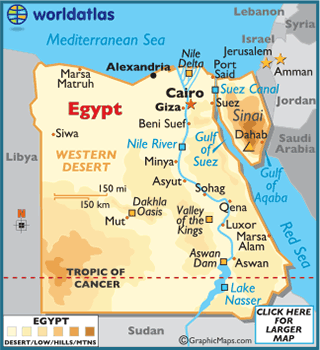 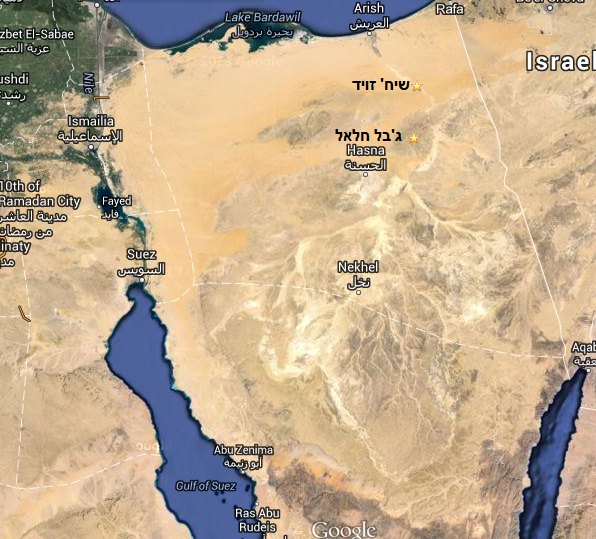 שטח החיץ
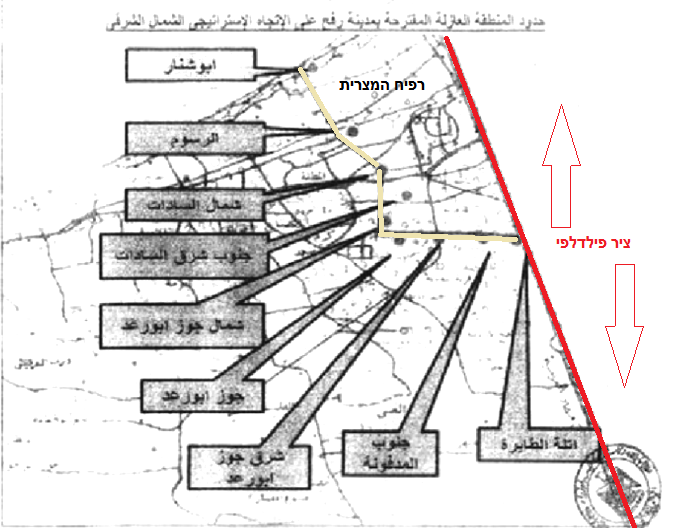